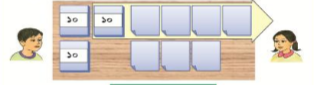 সবাইকে স্বাগতম
[Speaker Notes: শিশুদের সাথে কুশল বিনিময় ও শ্রেণিবিন্যাস করব।]
পরিচিতি
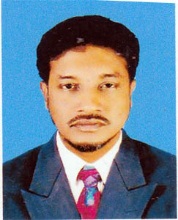 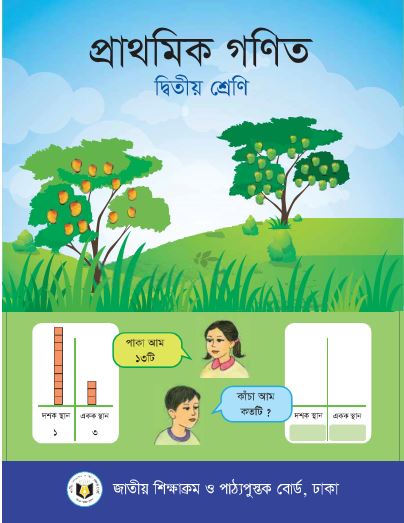 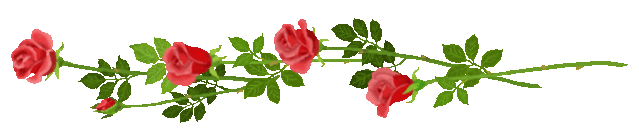 জসীম উদ্দীন
প্রধান শিক্ষক
মাইজপাড়া সরকারি প্রাথমিক বিদ্যালয়
সদর, ককসবাজার।
Gmail: juddinchy@gmail.com
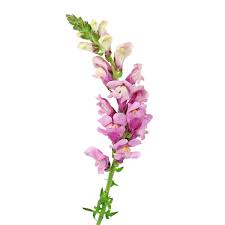 বিষয়ঃ প্রাথমিক গণিত  
শ্রেণিঃ ২য় 
পাঠঃ বিয়োগ
সময়ঃ ৪০ মিনিট
ছবি দেখে বলি...
২টি
৩টি
৫টি
এখানে আমরা বিয়োগ করলাম।
এখানে ৫-২=৩টি পাখি রইল।
কয়টি পাখি  উড়ে গেল?
এখন কয়টি পাখি  রইল?
এখানে কয়টি পাখি  আছে?
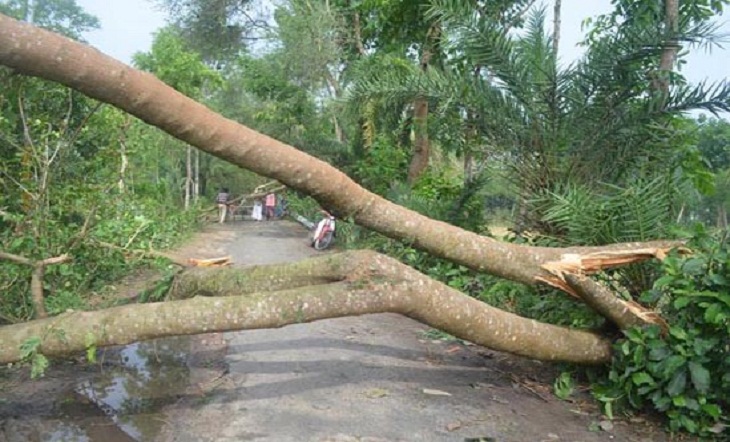 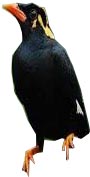 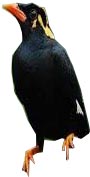 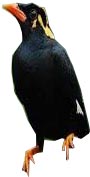 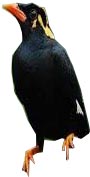 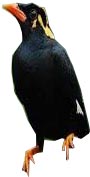 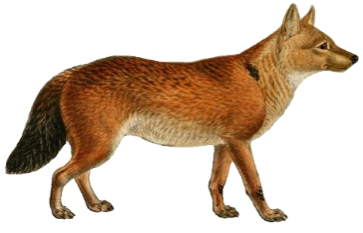 আজকে আমরা শিখব...
বিয়োগ (হাতে না রেখে)
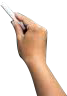 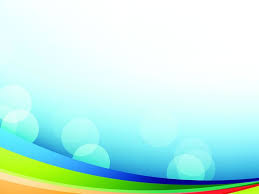 [Speaker Notes: শিশুদের নিজ নিজ খাতায় লিখে নিবে]
শিখনফল
**আজকের পাঠ শেষে শিক্ষার্থীরা…
 10.1.1 উপকরণ ব্যবহার করে বিয়োগ করতে পারবে।
বাস্তব উপকরণের ব্যবহার
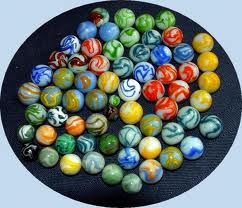 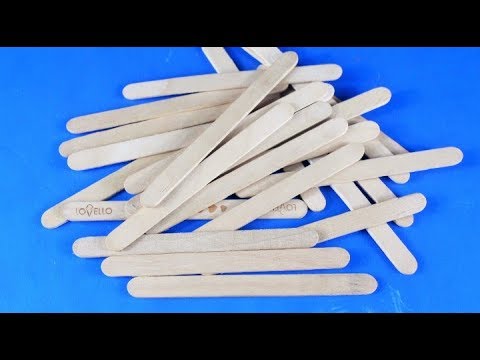 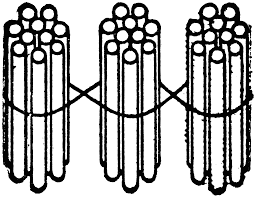 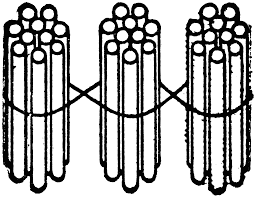 শ্রেণি কক্ষে কাঠি , মার্বেল ও বান্ডিলের মাধ্যমে বিয়োগের ধারণা প্রদান।
অর্ধ-বাস্তব পর্যায়
35 থেকে ১৮ কিভাবে বিয়োগ করব?
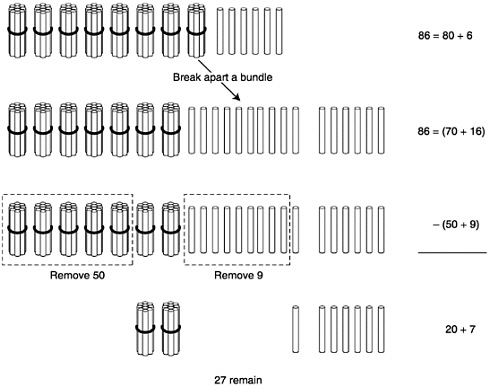 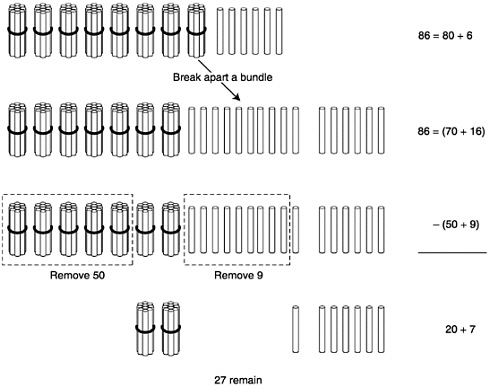 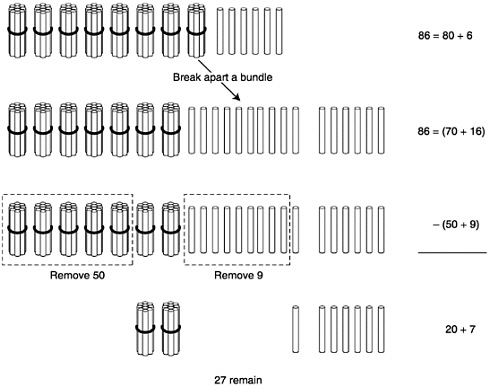 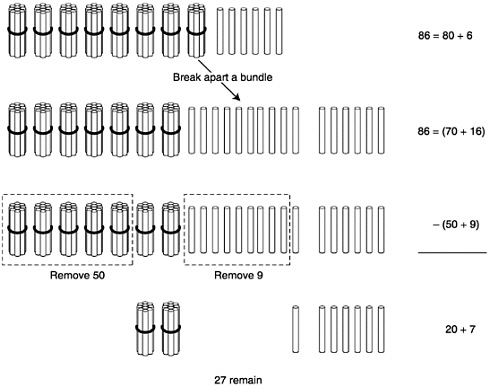 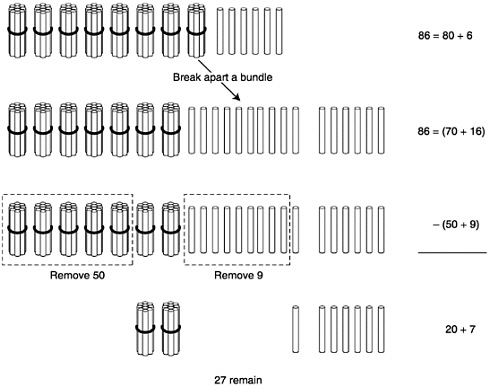 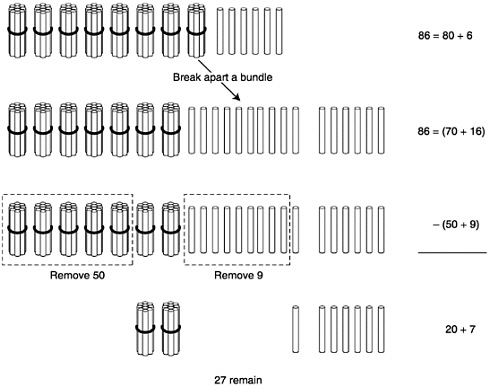 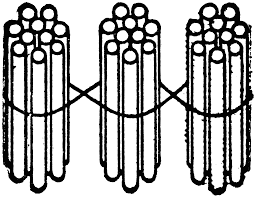 ৩৫
৩৫ টি কাঠি
-১৮
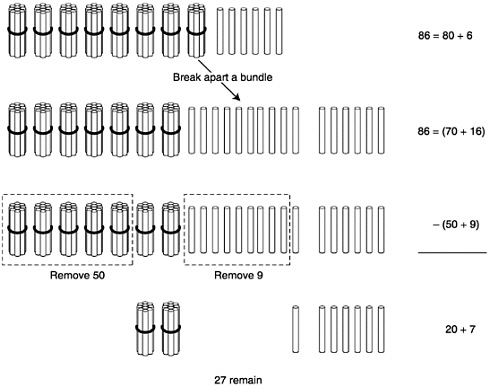 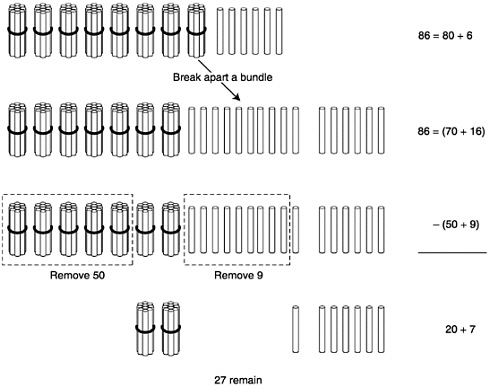 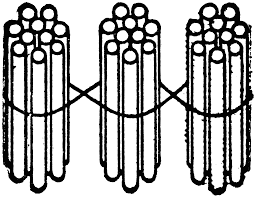 ১৮ টি কাঠি
অর্ধ-বাস্তব পর্যায়
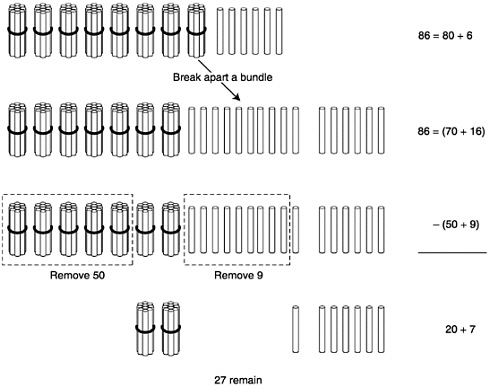 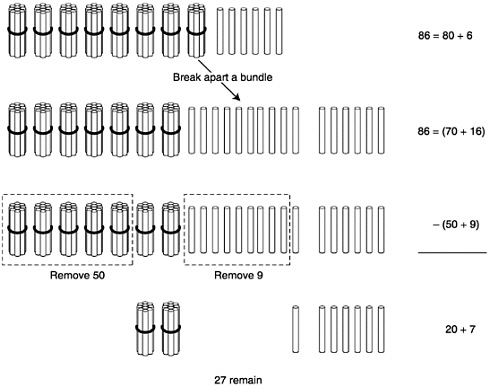 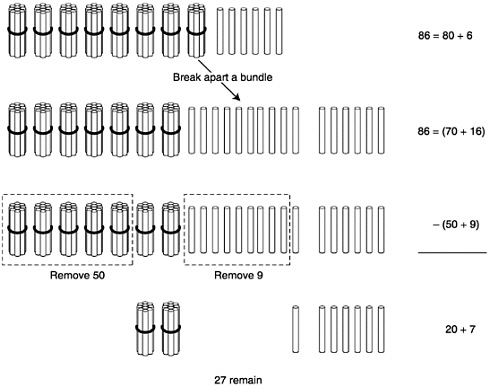 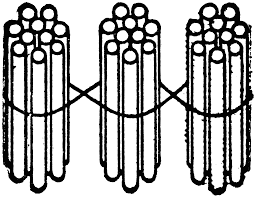 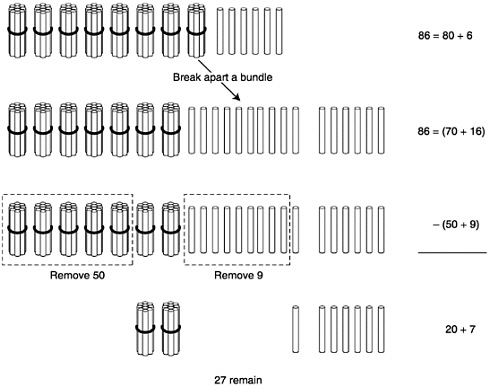 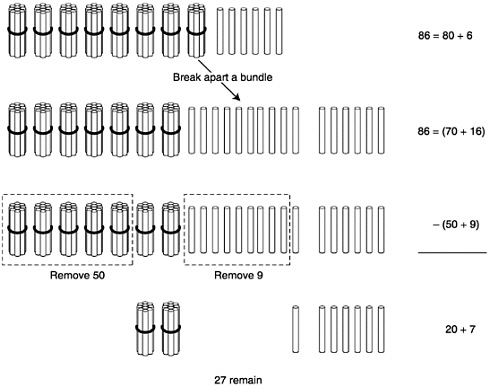 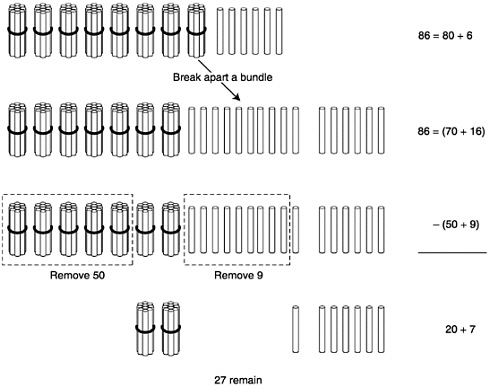 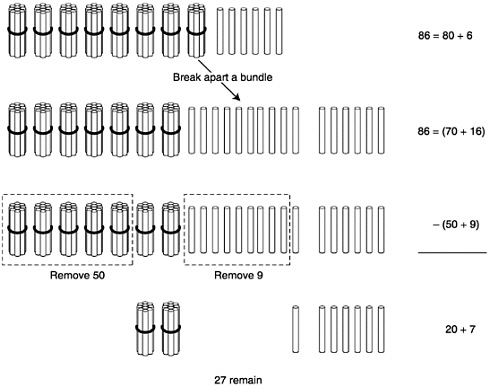 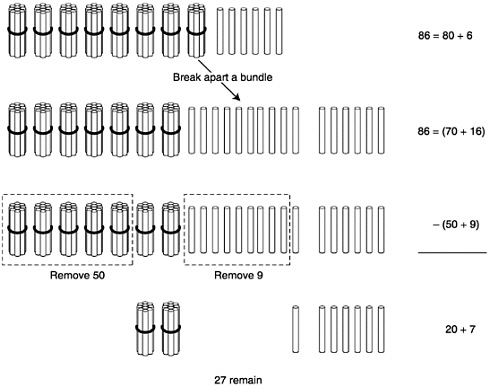 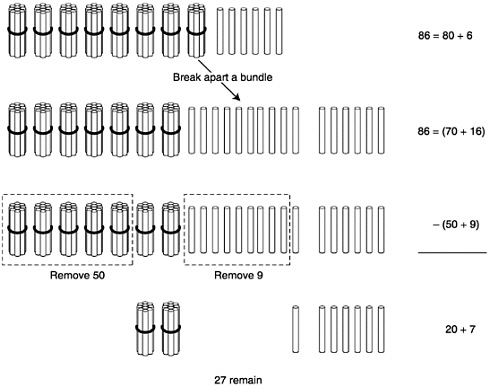 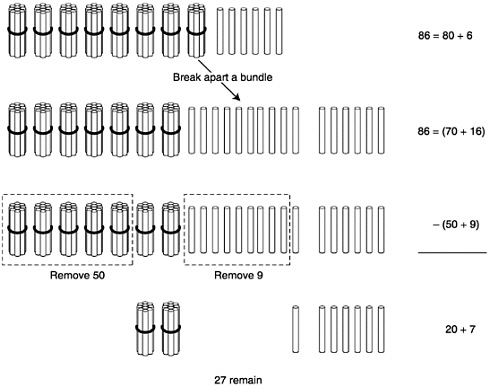 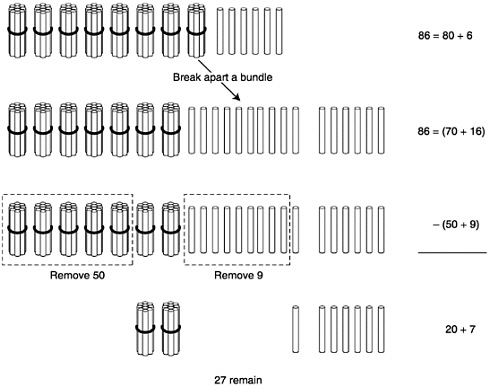 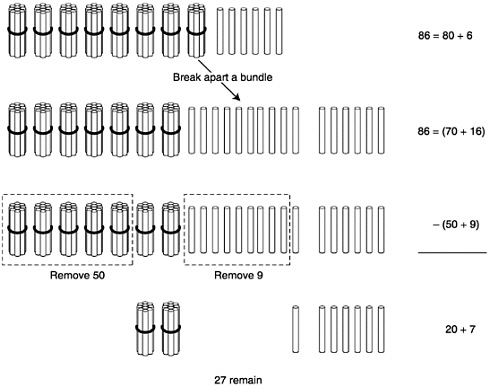 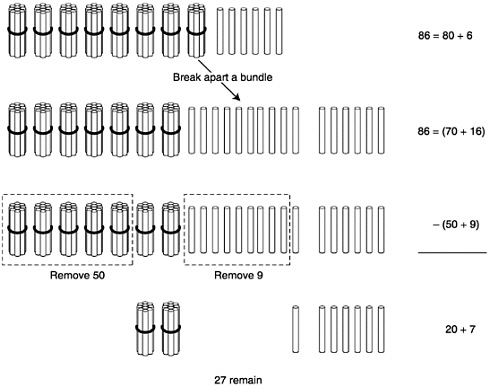 1৫
৫
আমরা ৫ থেকে ৮ বিয়োগ করতে পারিনা । তাই দশকের স্থান থেকে ১ দশ এককের স্থানে সরাই।
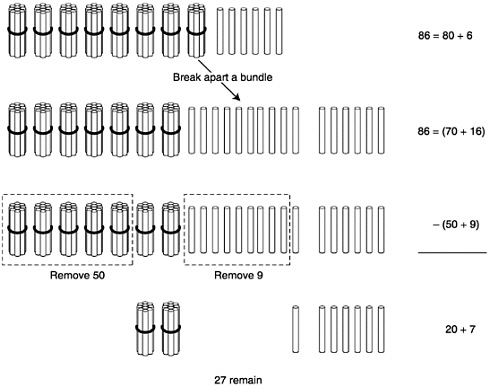 8
অর্ধ-বাস্তব পর্যায়
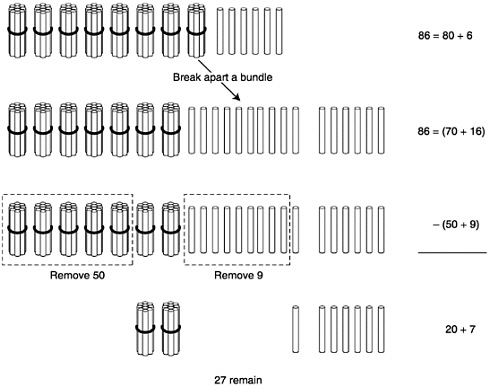 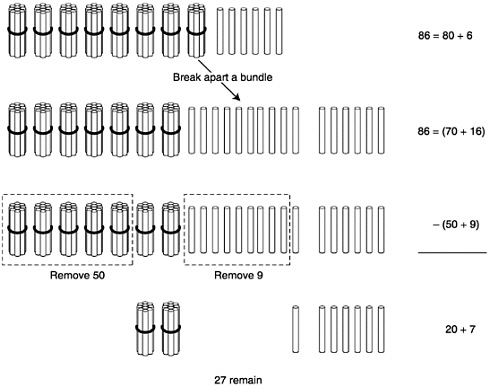 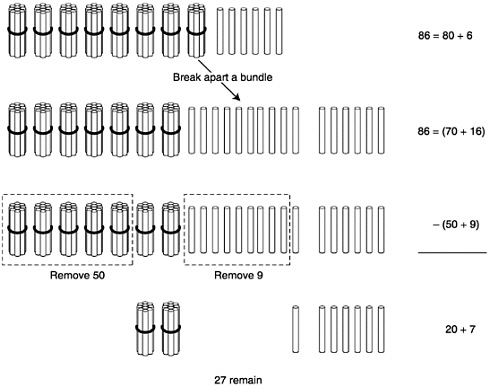 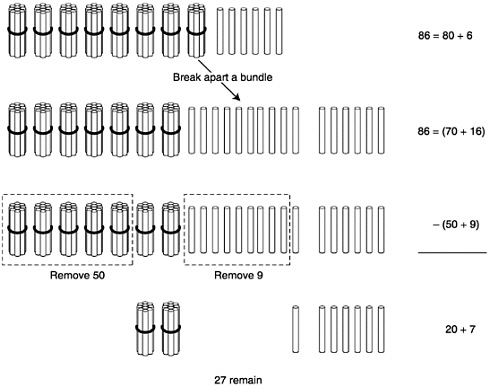 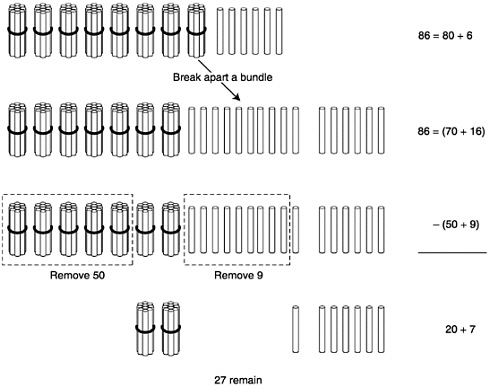 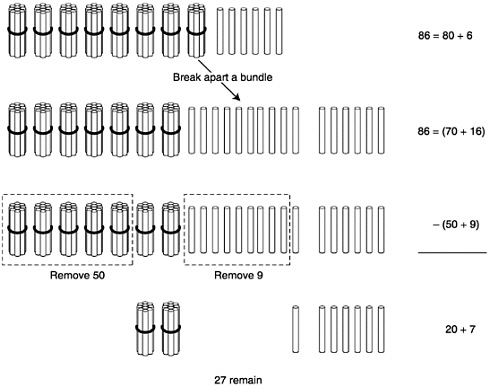 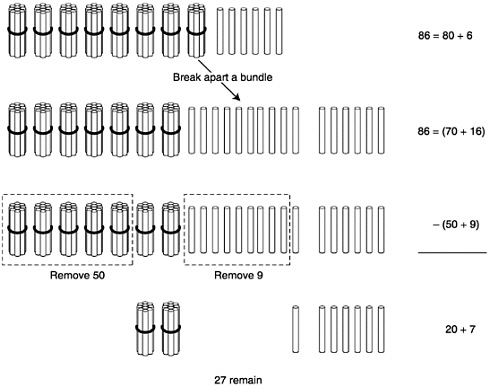 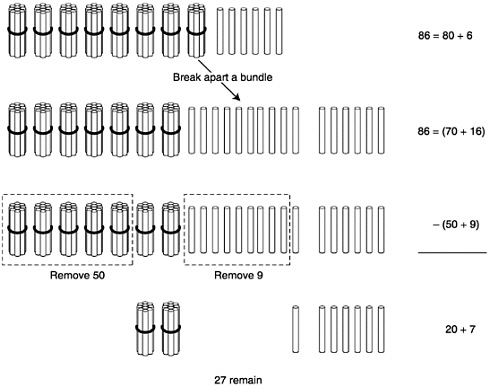 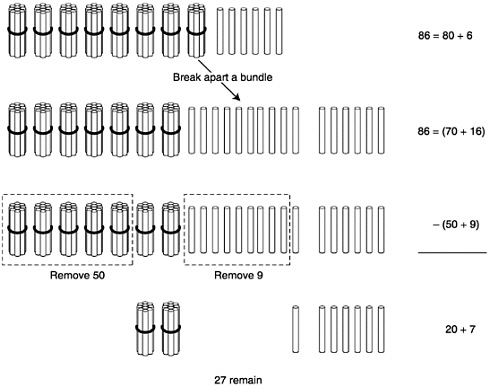 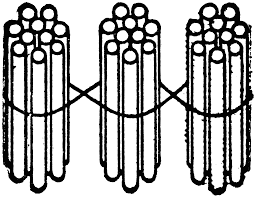 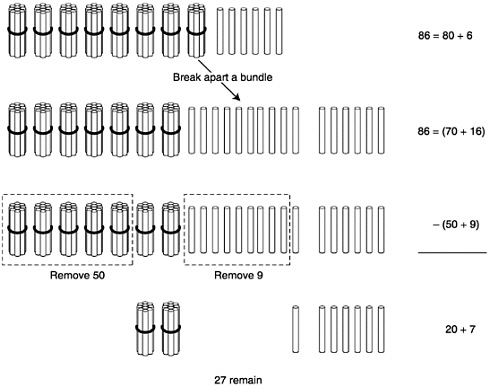 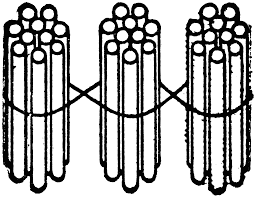 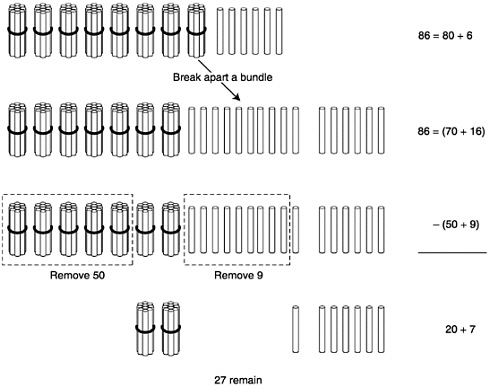 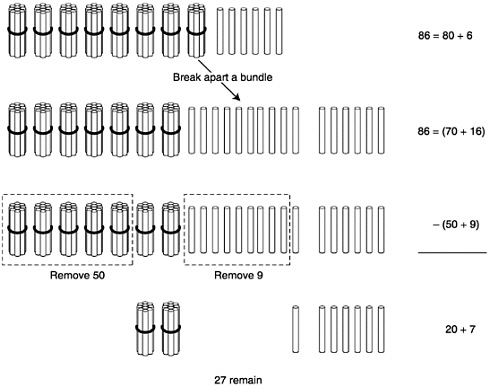 2টি দশকের বান্ডিল
15টি কাঠি
7টি কাঠি
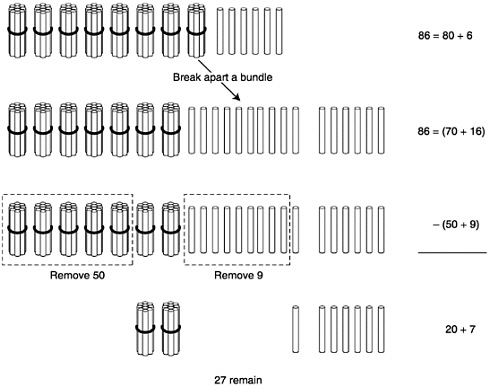 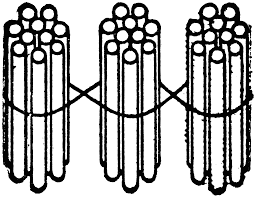 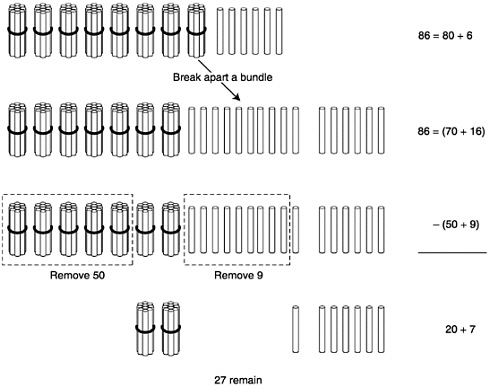 1টি দশকের বান্ডিল
1টি দশকের বান্ডিল
8টি কাঠি
বস্তুনিরপেক্ষ পর্যায়
দশক
একক
প্রথমে একক স্থানের অংক বিয়োগ করি
2
10
৩    ৫ 
 - ১    ৮
১৫
-
৮
=
৭
এখন দশক স্থানের অংক বিয়োগ করি
৭
১
২
-
১
=
১
বস্তুনিরপেক্ষ পর্যায়
এবার দশক অংক দুইটি যোগ করে দশকের ঘরে ফল লিখতে হবে
প্রথমে একক অংক দুইটি যোগ করে এককের ঘরে ফল লিখতে হবে
বোর্ড থেকে অংকটি তোমাদের খাতায় লিখে নাও!
দশক
একক
দশক
একক
একক
দশক
1
7
35-18=
10+5
3-1
পাশের জনের সাথে আলোচনা করে প্রত্যেকে অংকটি কর
4  5 
- 2  7
8
১
রোল নং ২০ বোর্ডে এসে অংকটি কর
দলে আলোচনা করে বিয়োগ কর-
সময়ঃ ৫ মি.
দল নং-২
   ৩৪                                 
   -১৭
দল নং-১

৩৪-১৫=
১৯
১7
দল নং-৪

৩৬-১৮=
দল নং-৩
   ৫৩
  -৩৭
১8
১6
আমাদের বইয়ের                 নং পৃষ্ঠা খুলি
২৫-২৬
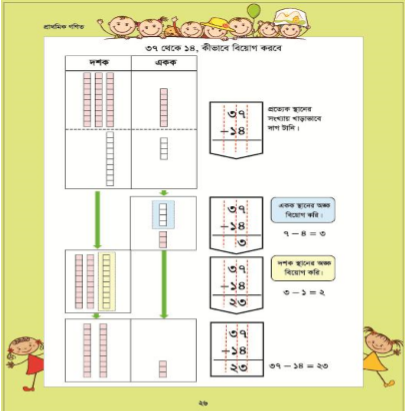 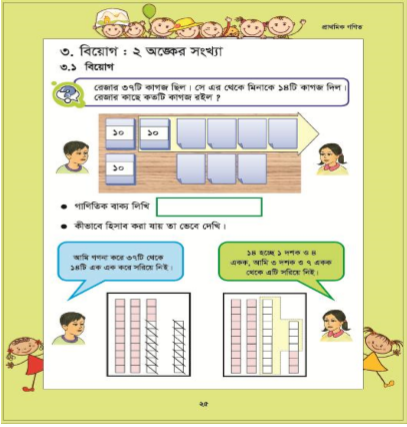 [Speaker Notes: ছাত্র-ছাত্রীদের পাঠ্যবই খুলে নির্দিষ্ট সময় নিরবে মিলিয়ে দেখবে।]
রুমির ৭৫টি মারবেল আছে এবং রাজুর ৪৭টি মারবেল আছে। রুমির থেকে রাজুর কয়টি মারবেল বেশি বা কম আছে?
?
৭৫-৪৭=
২৮টি
পরিকল্পিত কাজ
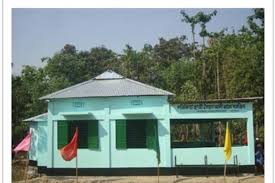 আগামীকাল বাড়ি থেকে এই ৫টি অংক করে আনবে।
৫৪
  -২৫
২৭
- ৮
৬৫    -৩৮
৩৮
  -১৯
৫৪
-   ৮
[Speaker Notes: সকলকে খাতায় লিখে নিতে বলবো।]
সকলকে ধন্যবাদ
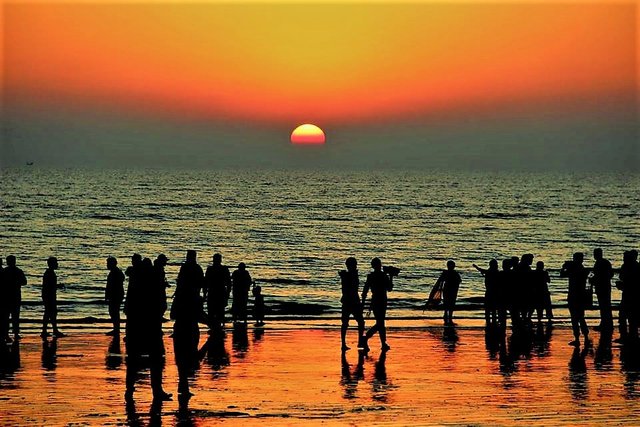 [Speaker Notes: সকলকে ধন্যবাদ জানিয়ে বোর্ড মুছে শ্রেণিকক্ষ ত্যাগ করবো।]